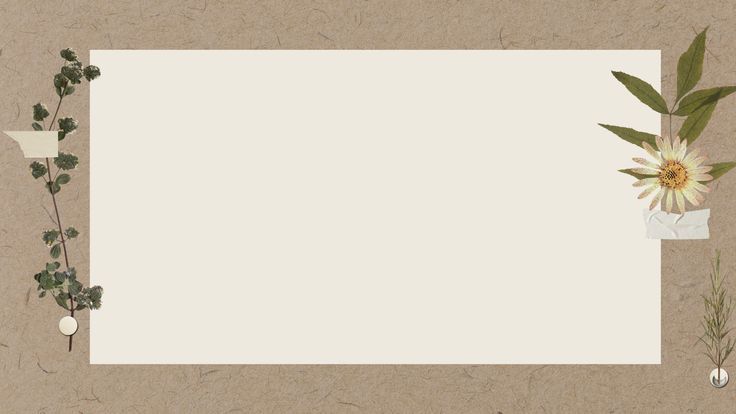 ỦY BAN NHÂN DÂN QUẬN LONG BIÊN
TRƯỜNG MẦM NON BẮC CẦU
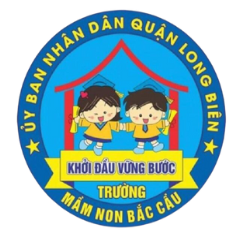 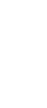 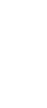 LĨNH VỰC PHÁT TRIỂN NHẬN THỨC
Hoạt động khám phá
Đề tài: Tìm hiểu một số loại rau
Lứa tuổi: Mẫu giáo nhỡ 4 - 5 tuổi
Giáo viên: Nguyễn Thị Thùy Linh
Cô đố! cô đố!
Tôi mọc trong vườn
              Tàu lá xanh xanh
              Tôi để nấu canh
               Để xào, để luộc”?
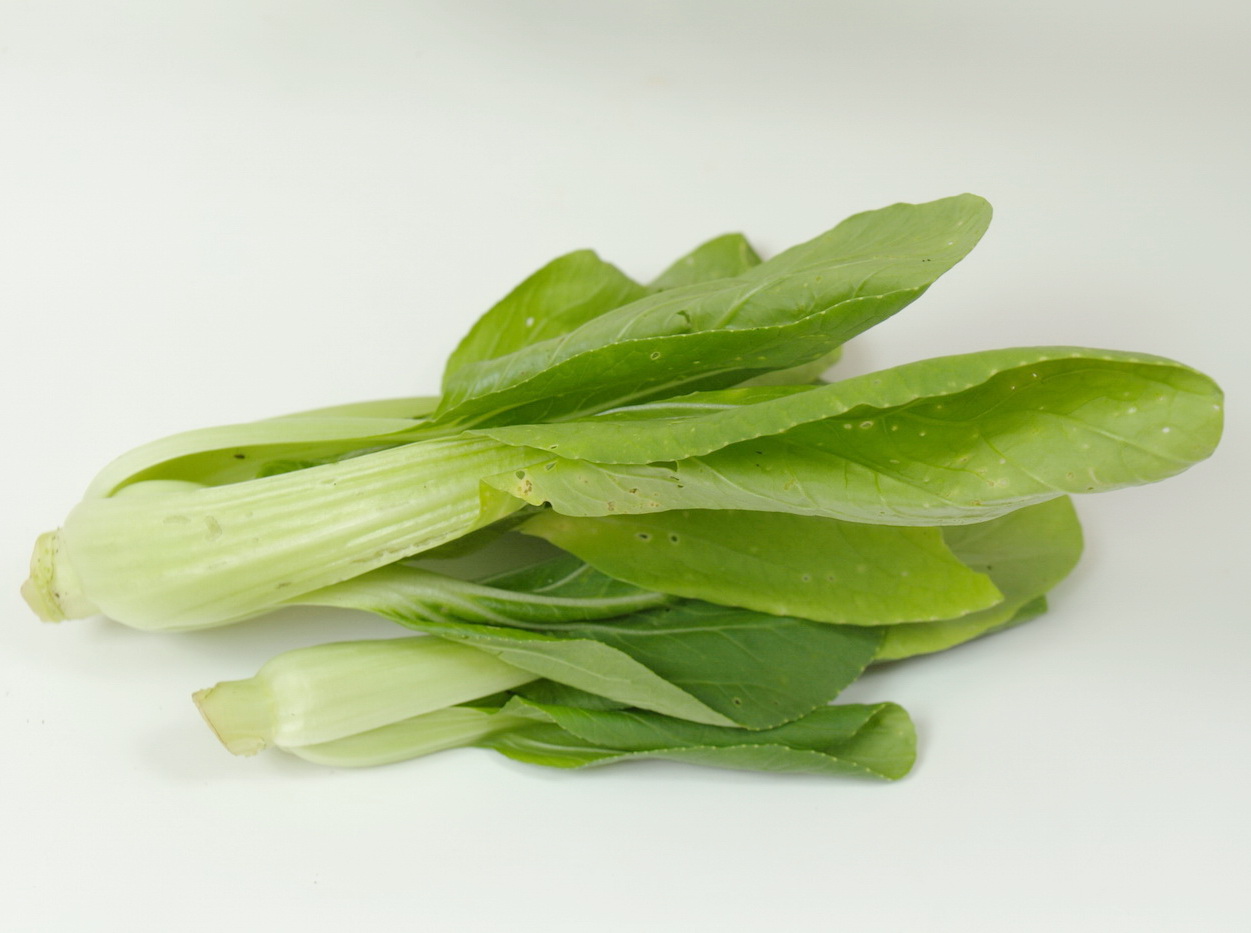 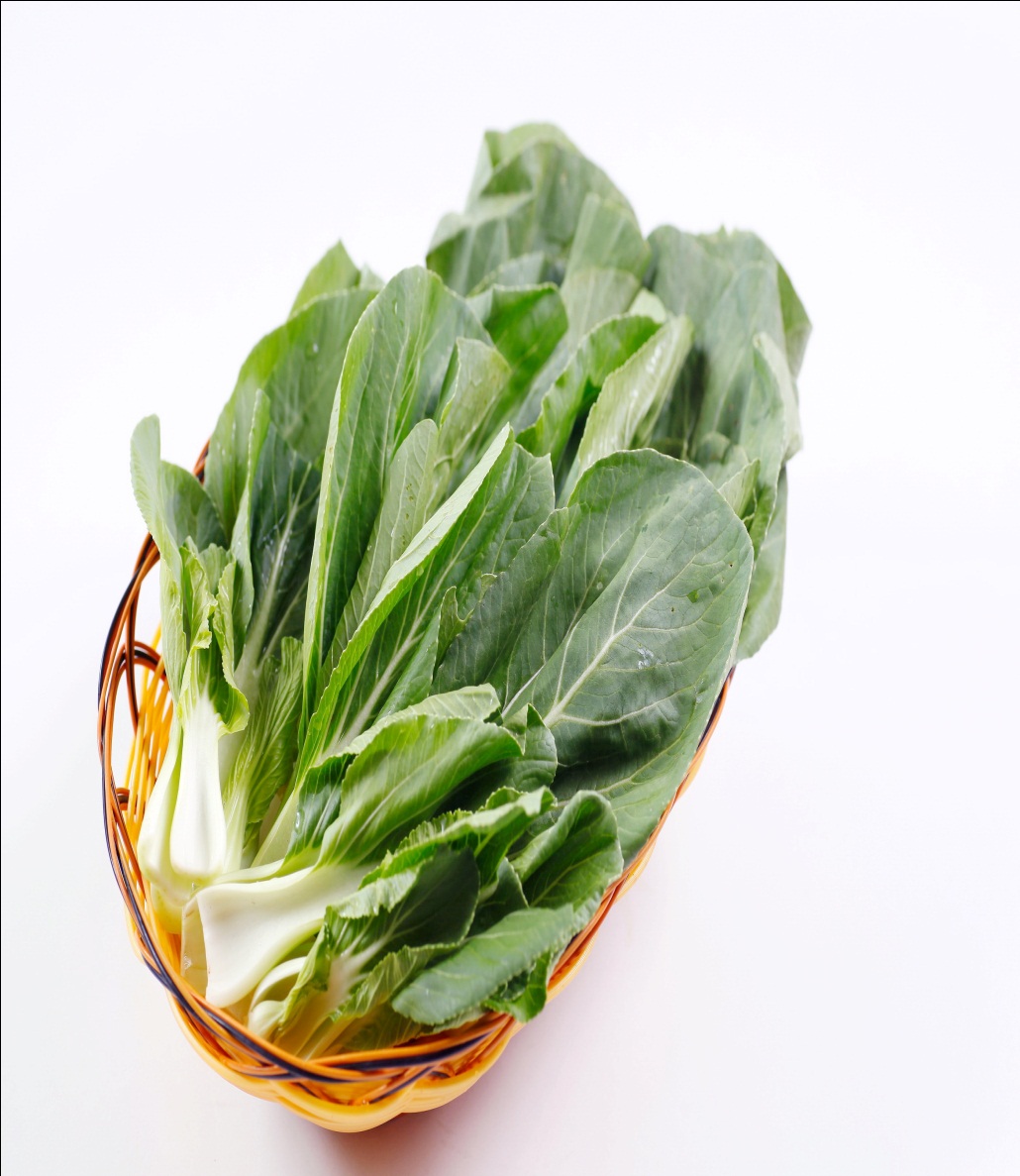 Rau cải
Các món ăn chế biến từ rau cải
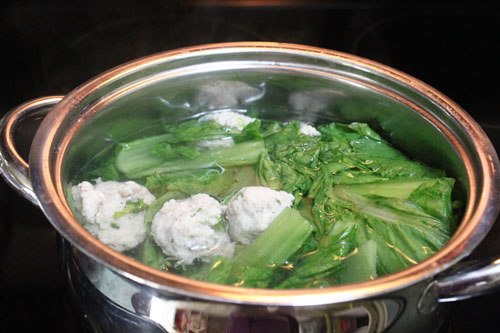 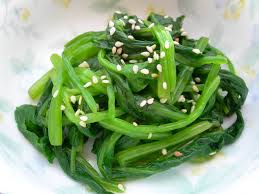 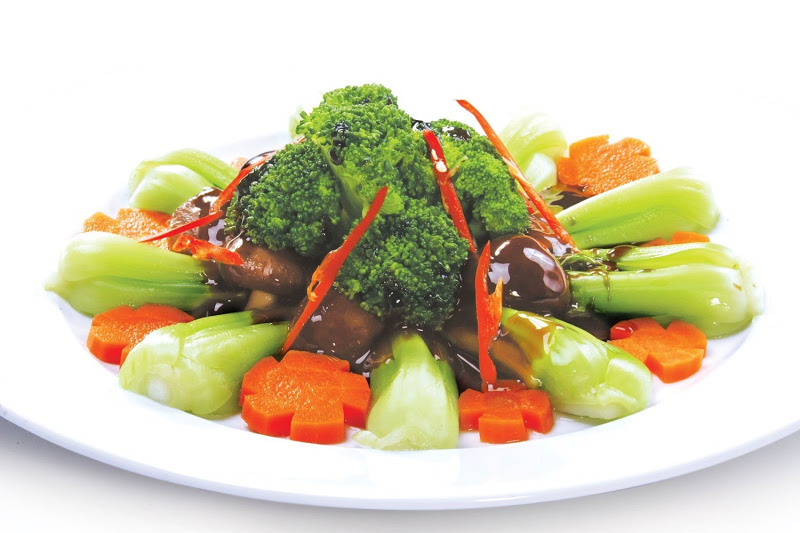 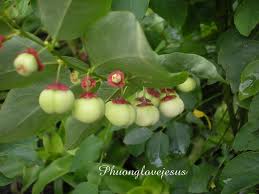 Rau bồ ngót
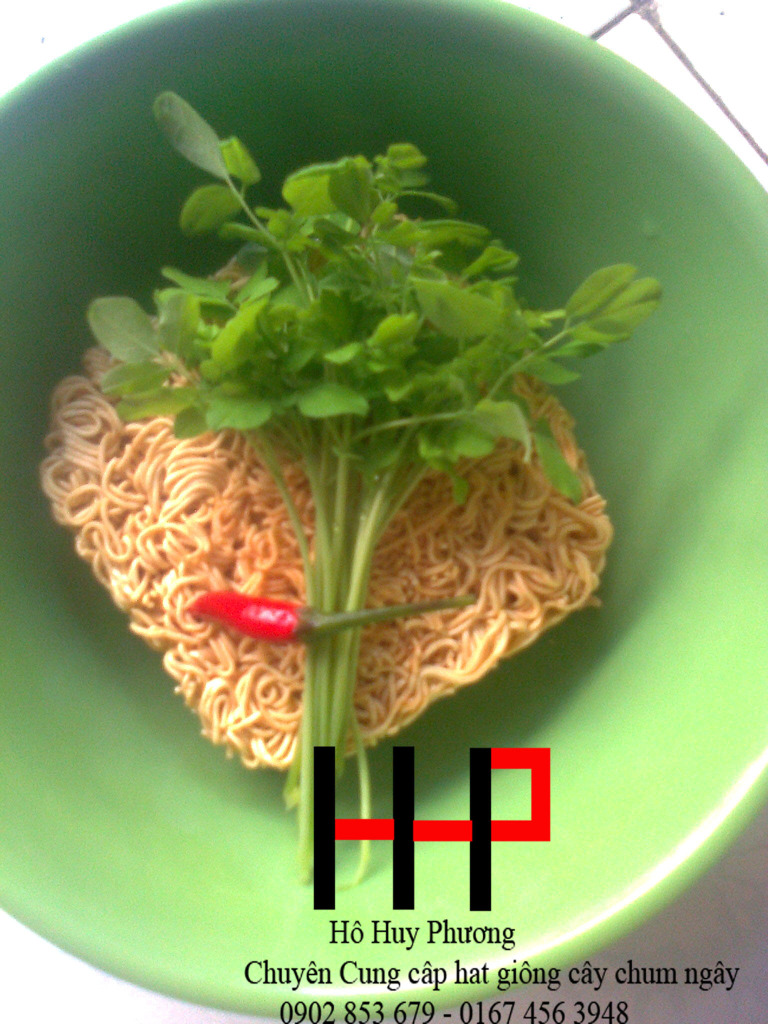 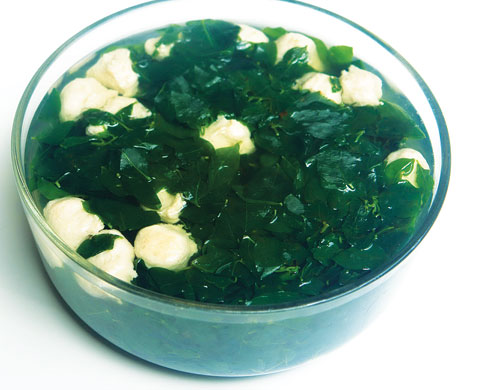 Các món ăn từ rau bồ ngót
So sánh rau cải xanh - rau bồ ngót
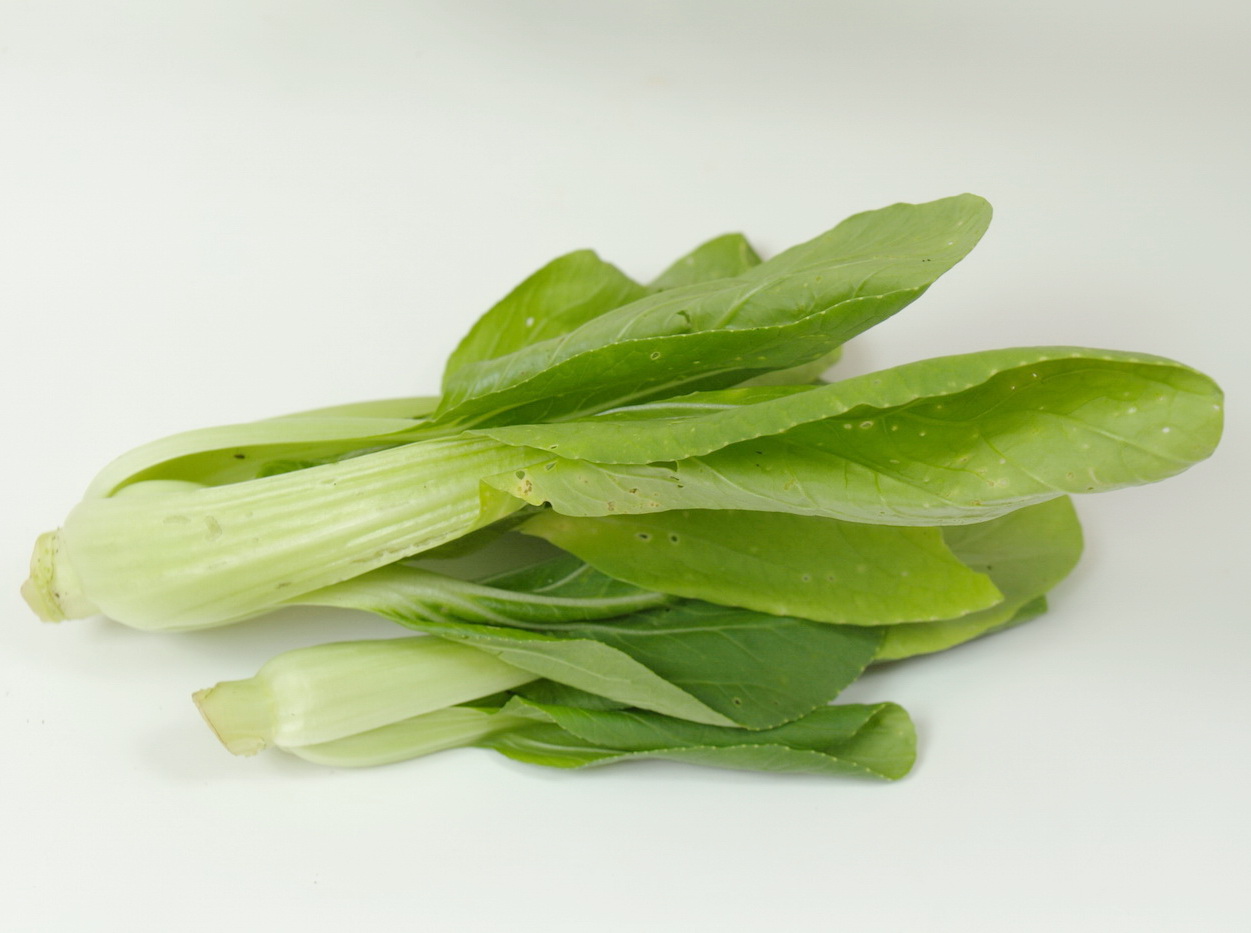 Mở rộng
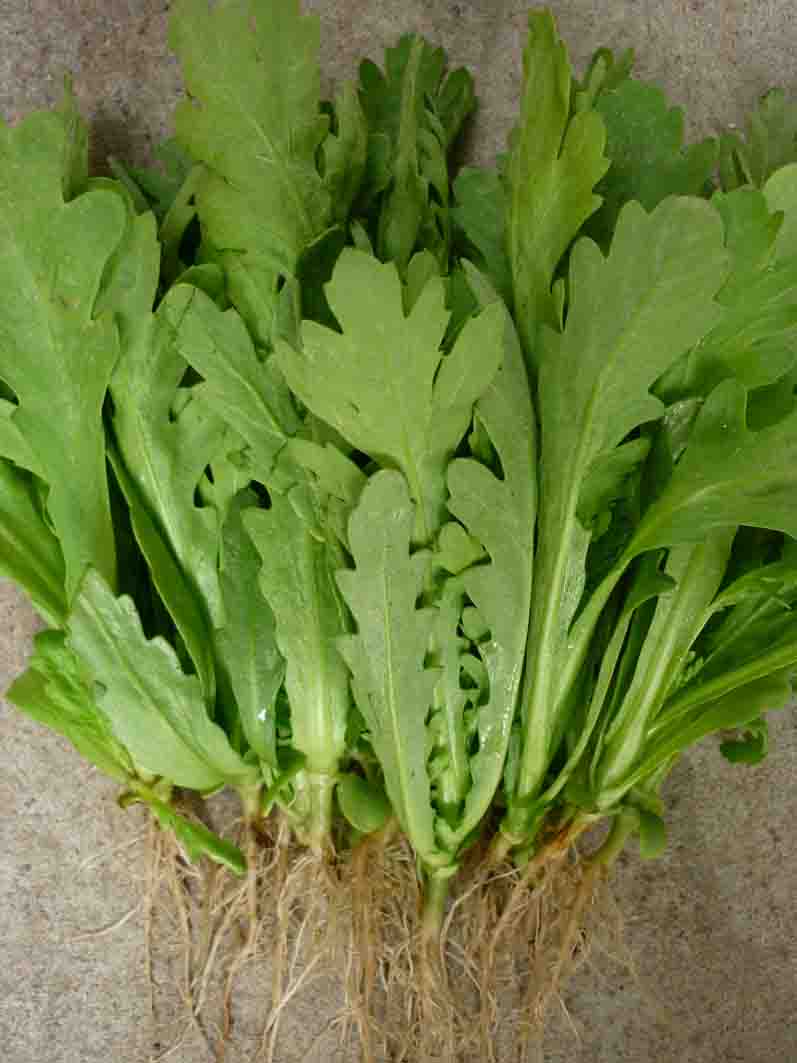 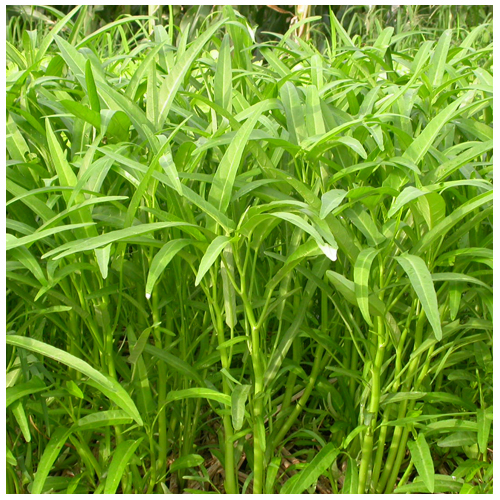 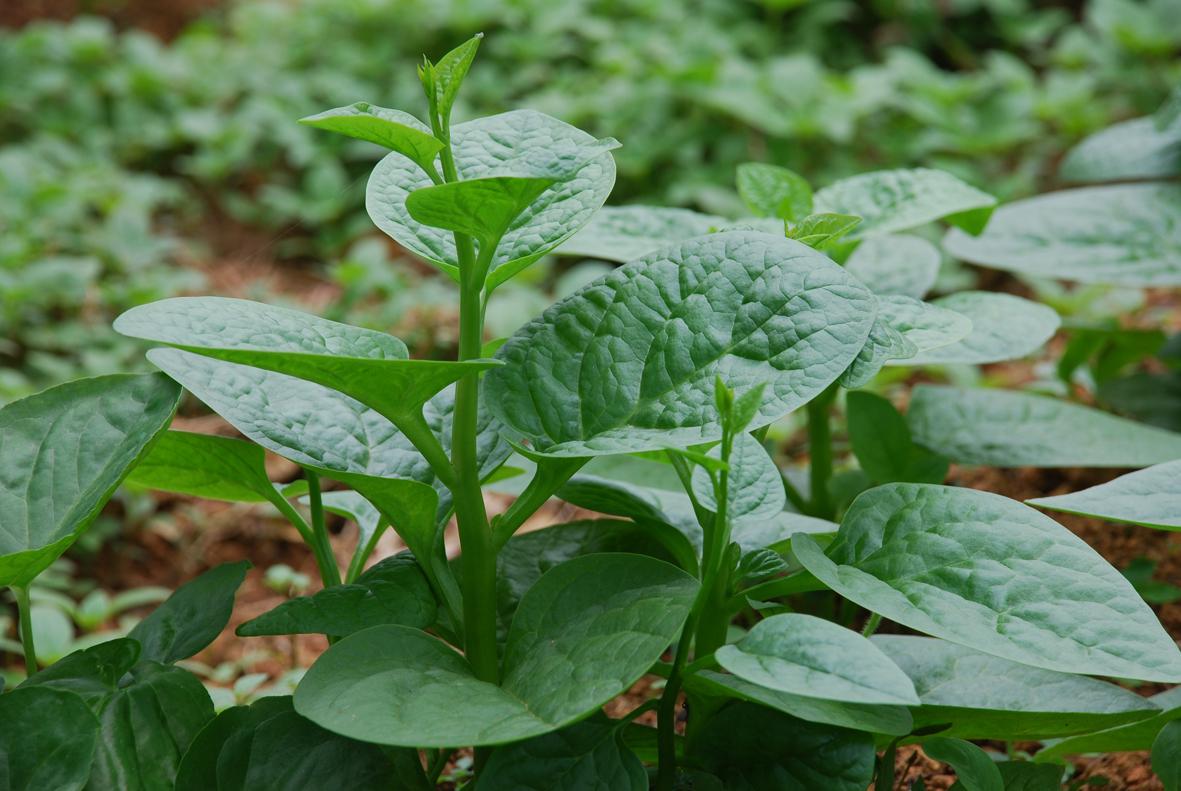 Cô đố! Cô đố!
“Cũng gọi là cà
                        Nhưng vỏ màu đỏ                    Luộc hấp xào bưng
                      Đều ăn được cả”?
Quả cà chua
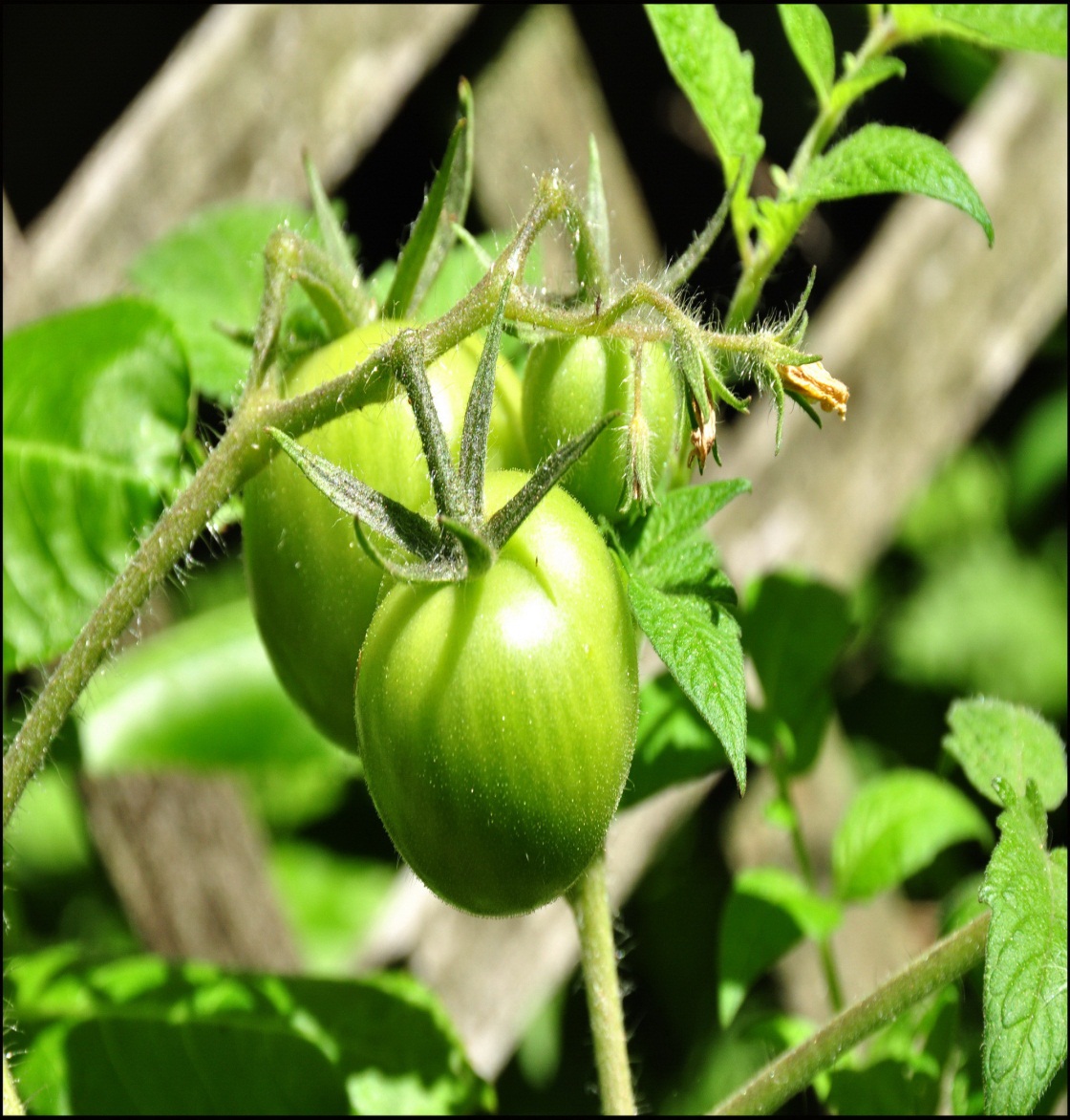 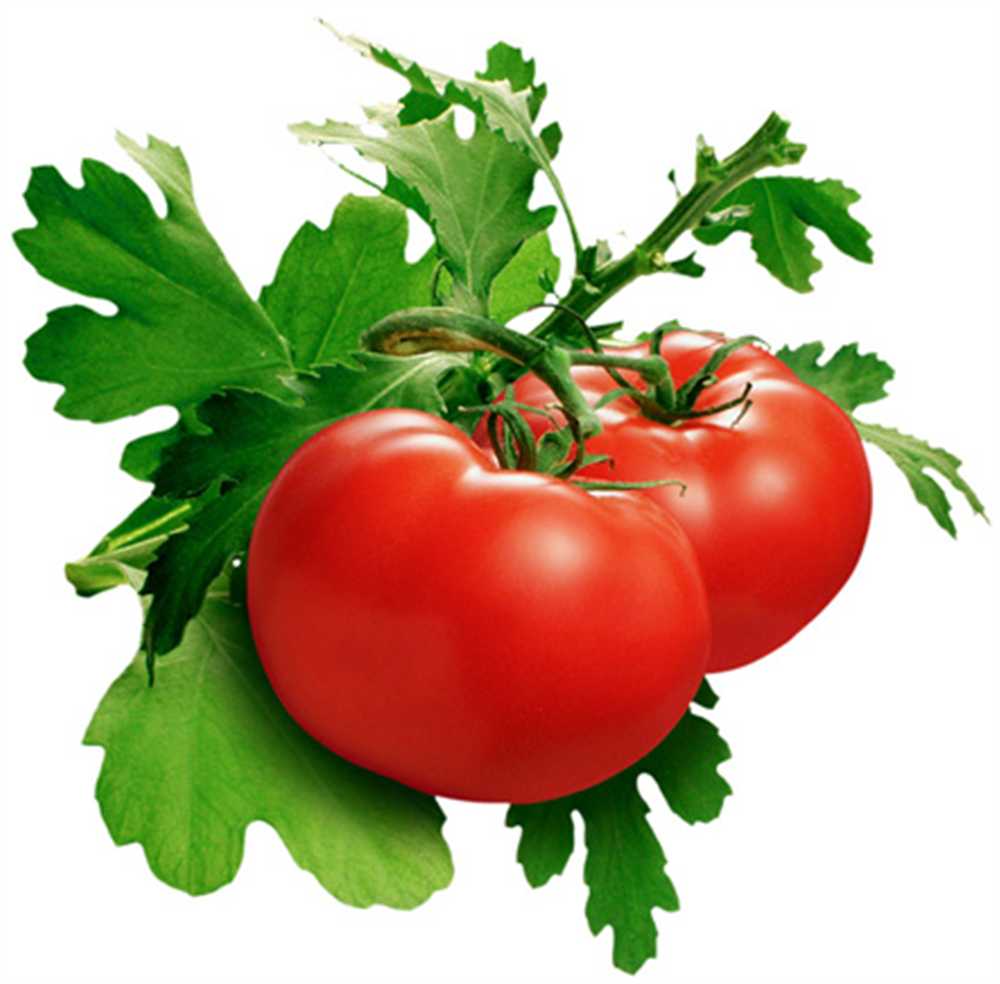 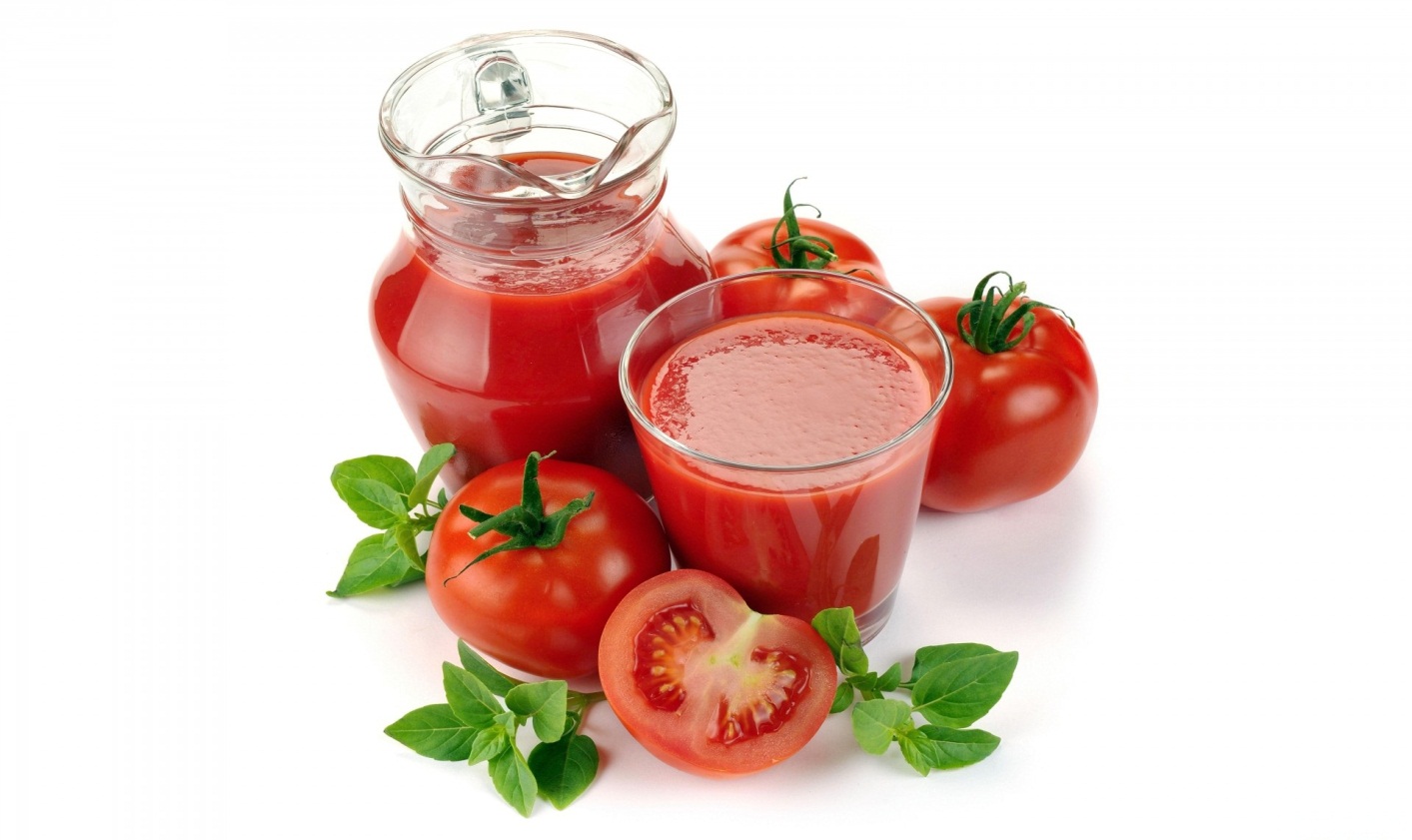 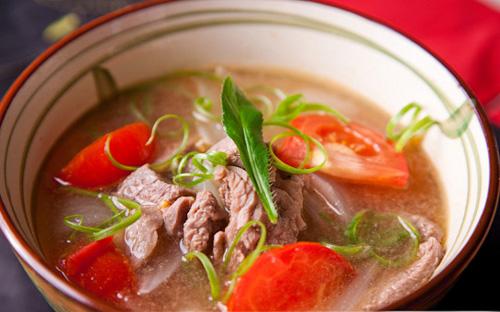 CÀ CHUA  & CÁC MÓN ĂN
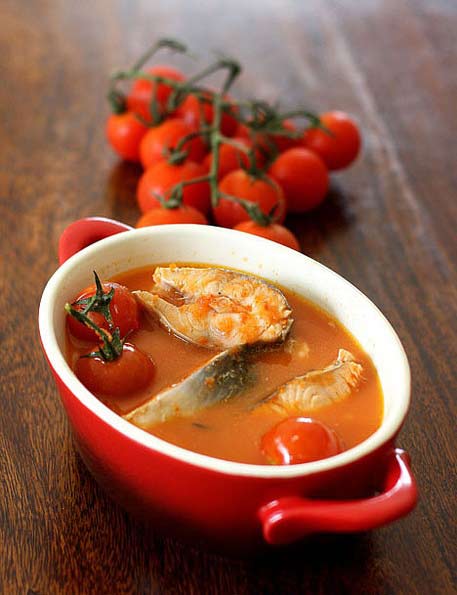 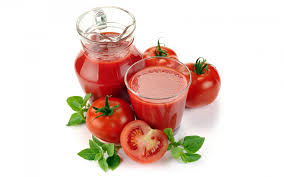 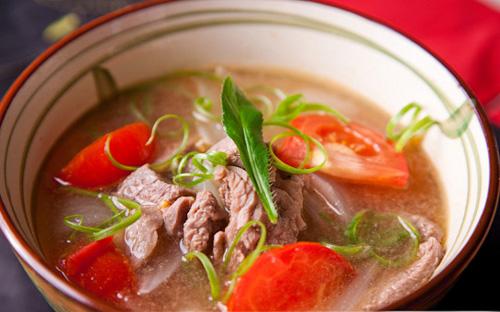 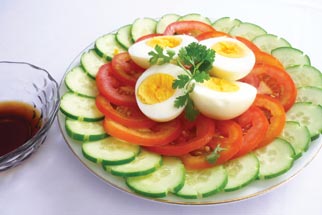 Quả Su su
Các món ăn từ quả Su su
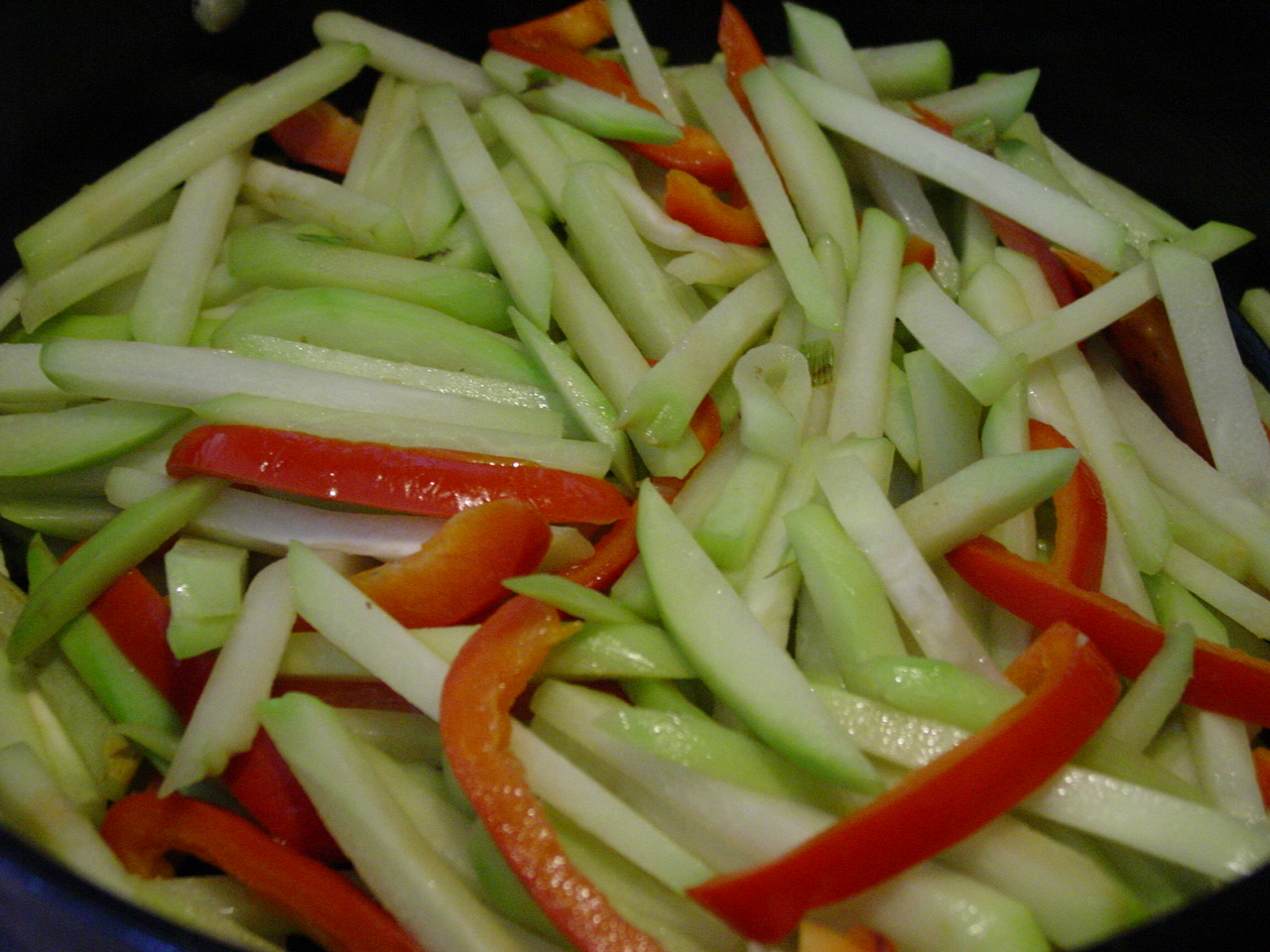 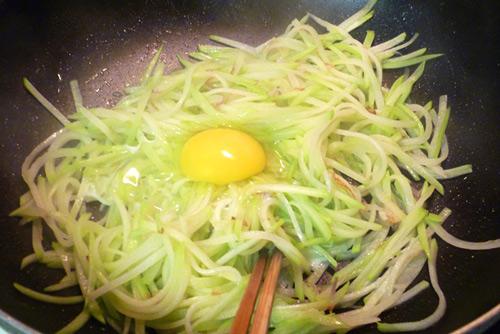 So sánh quả cà chua và quả Su su
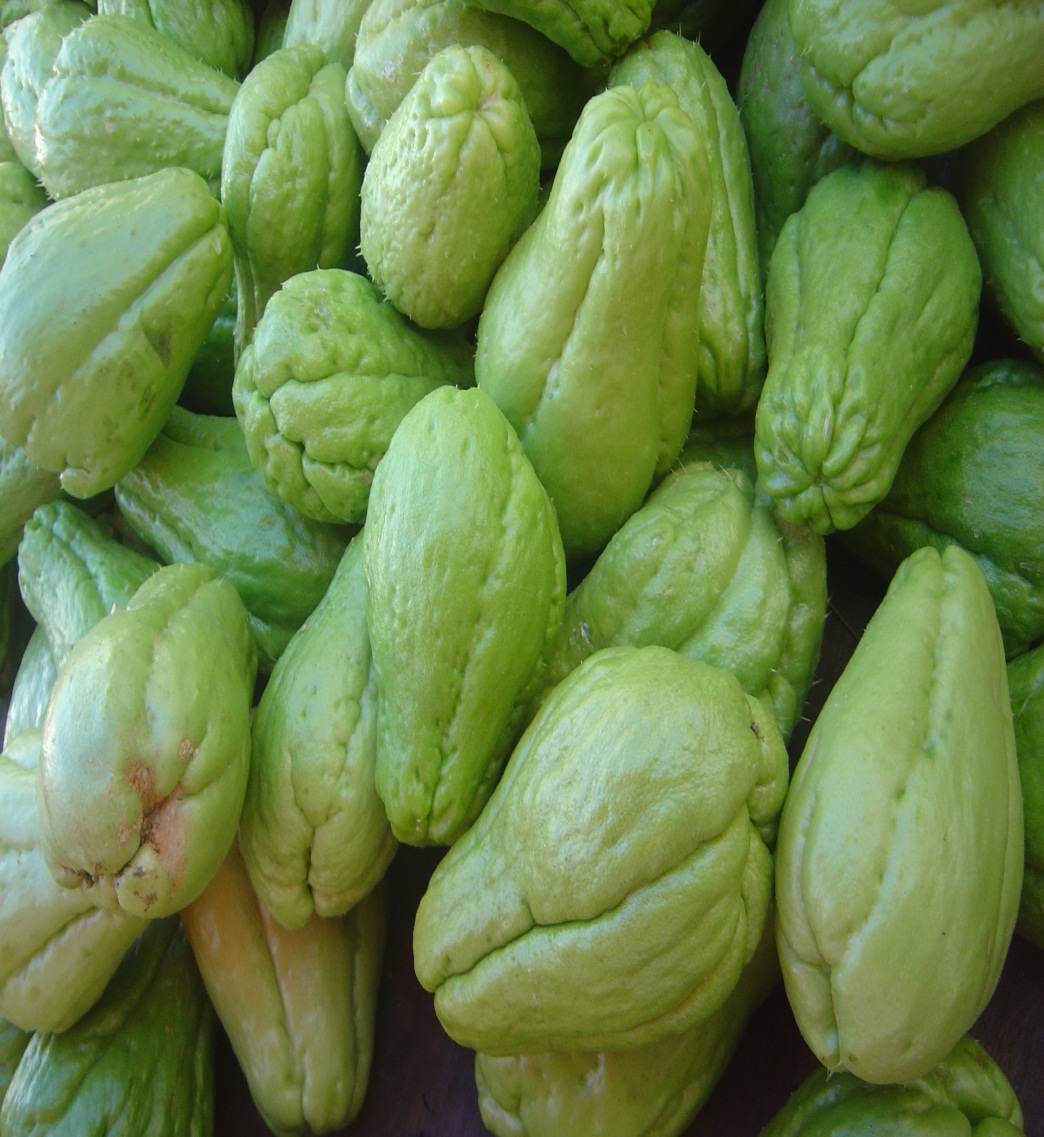 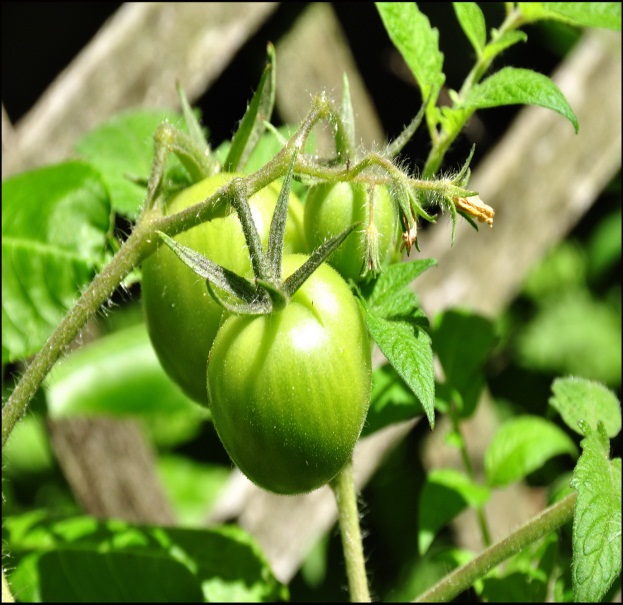 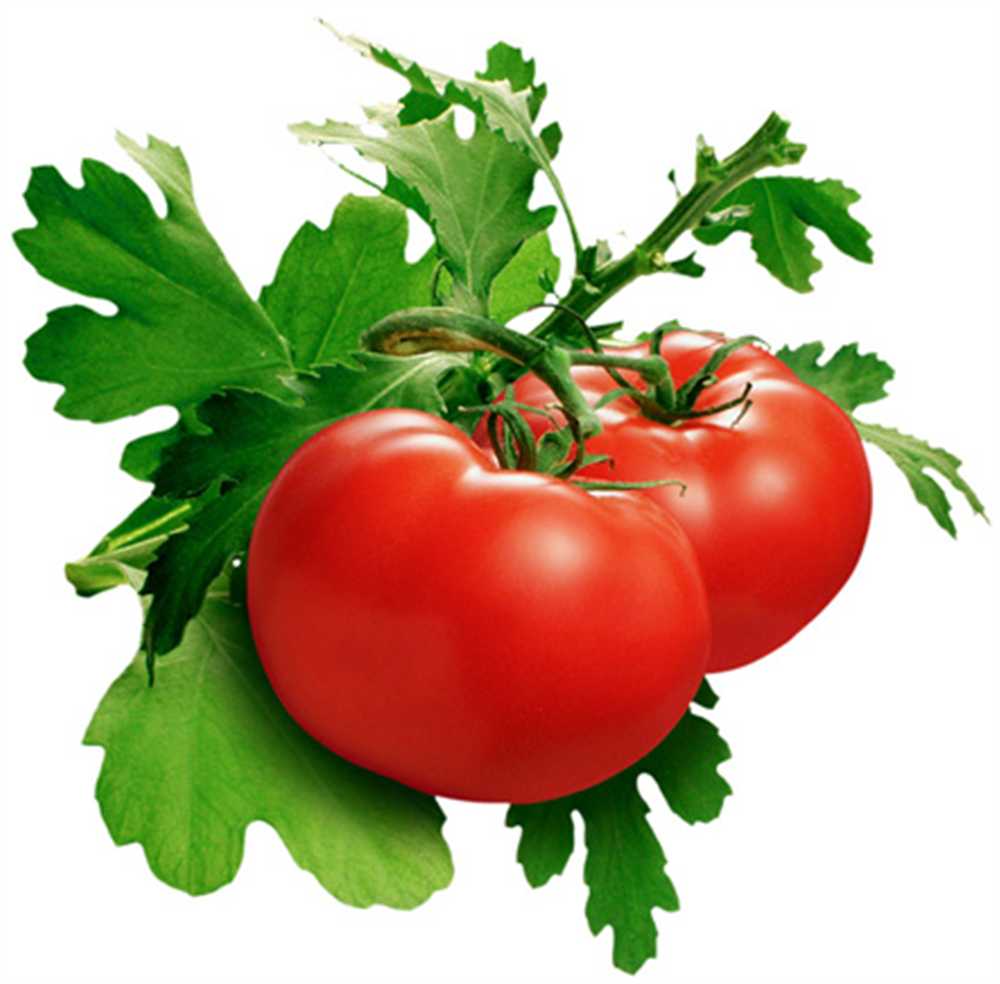 Mở rộng
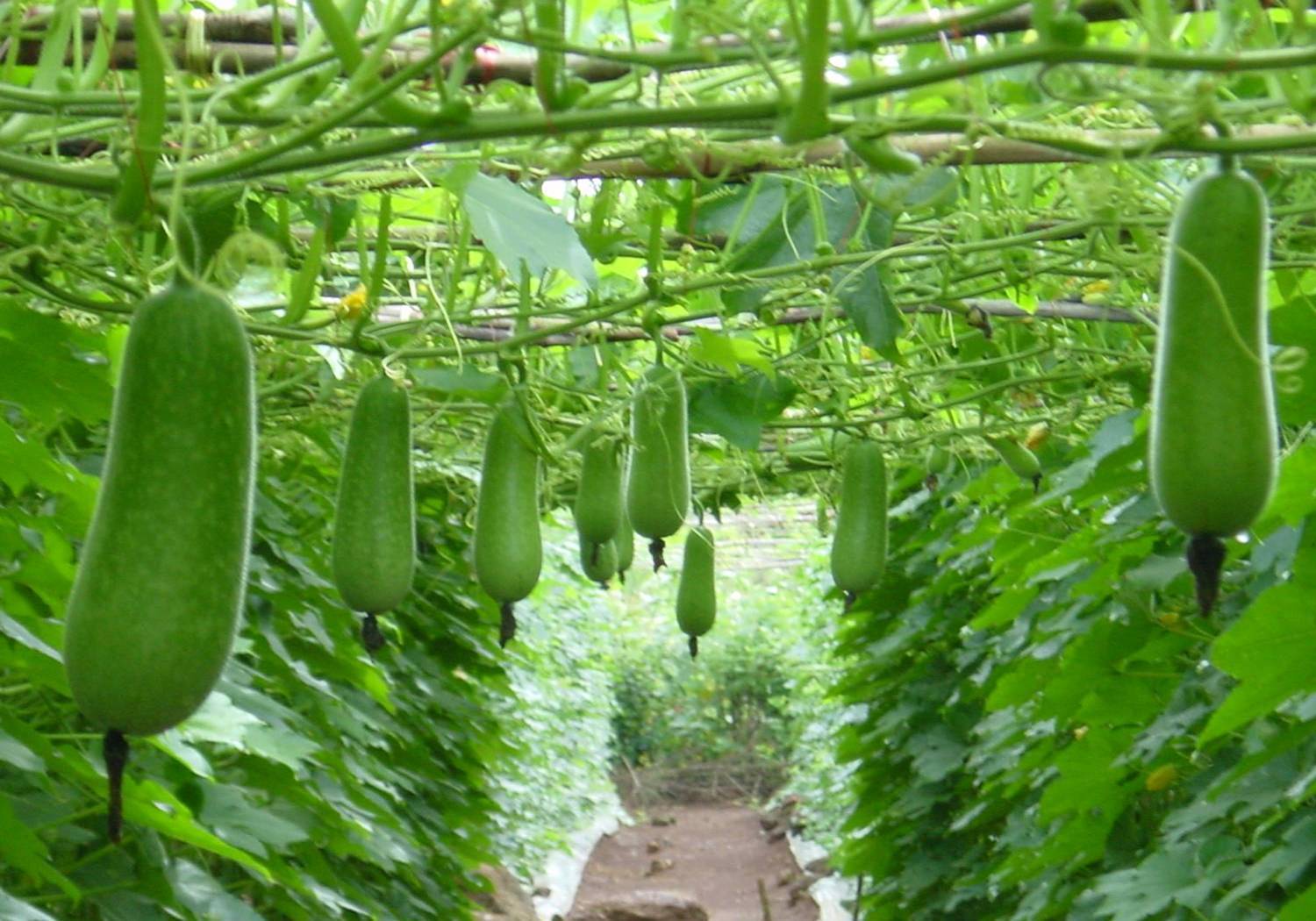 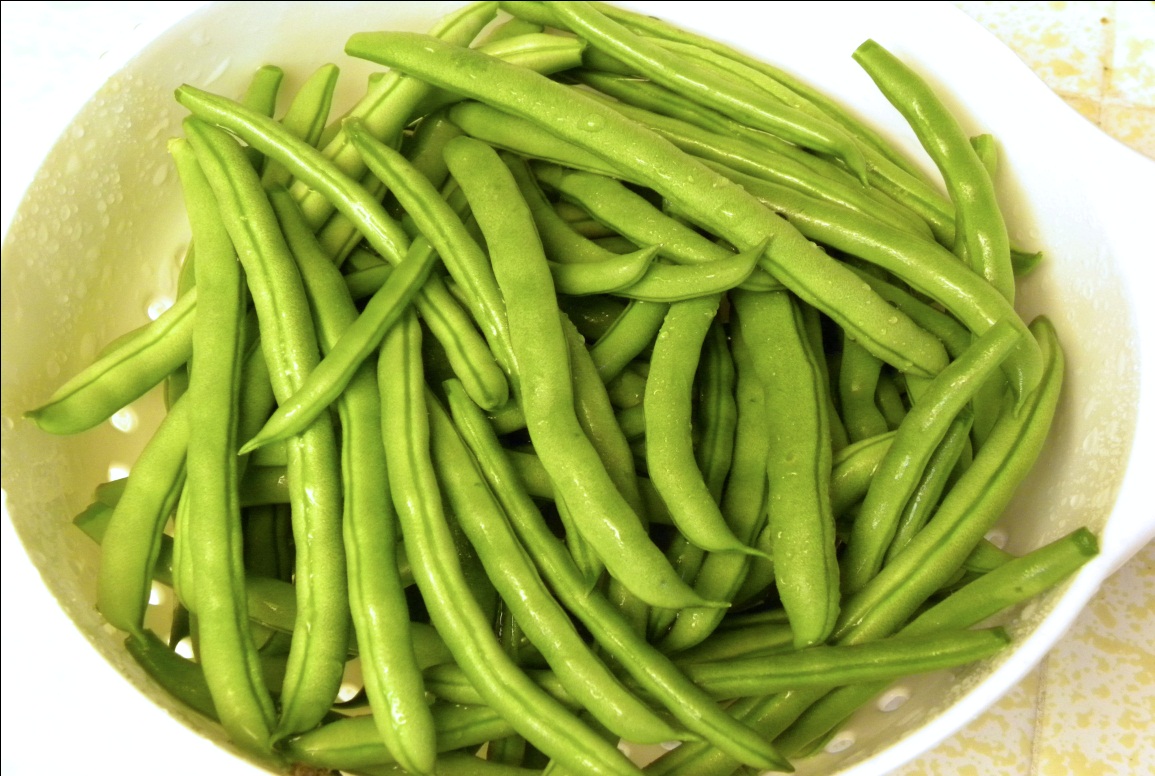 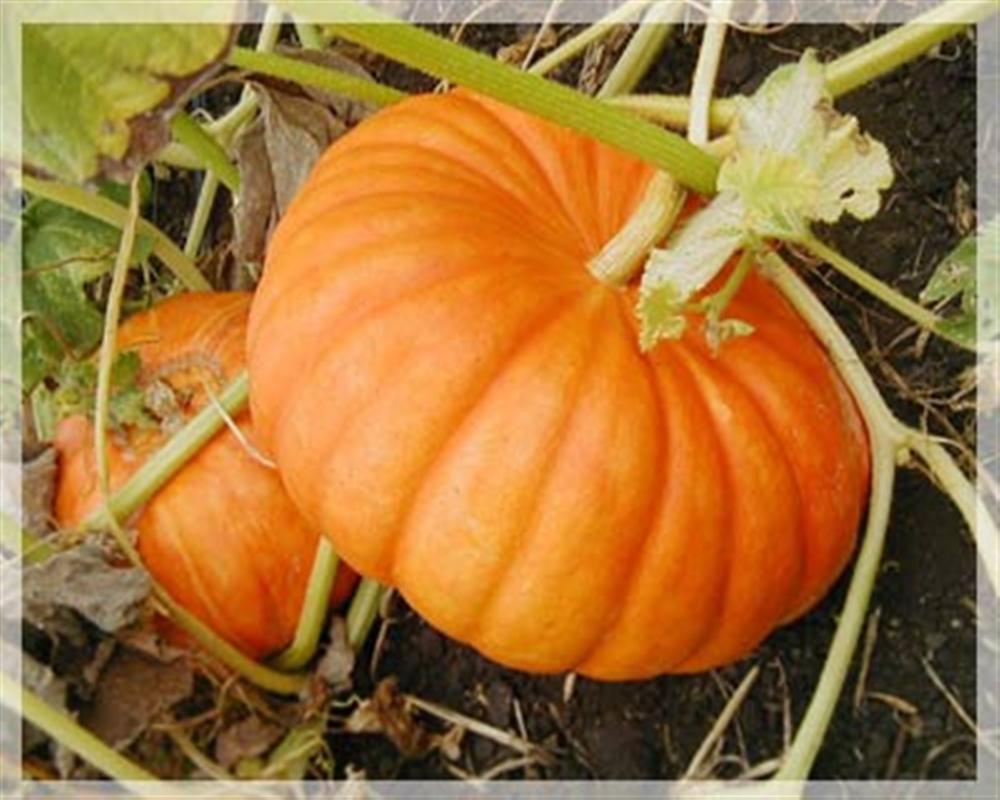 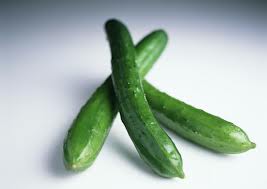 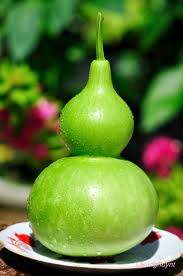 Củ cà rốt
Các món ăn chế biến từ củ Cà rốt
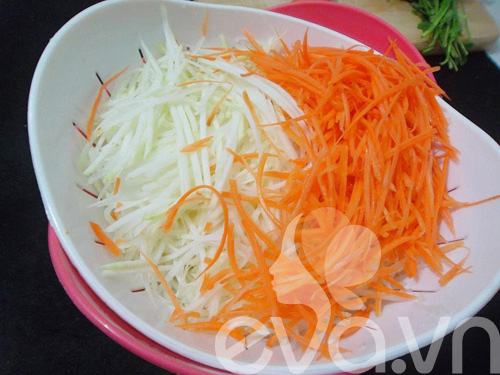 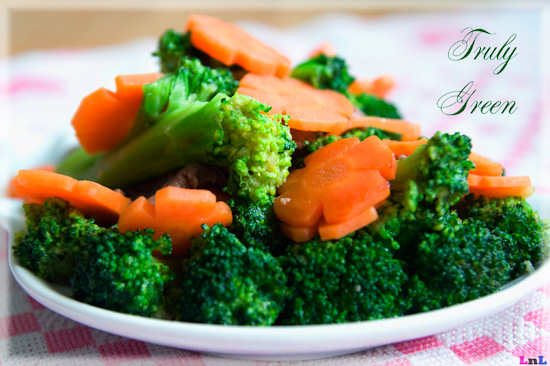 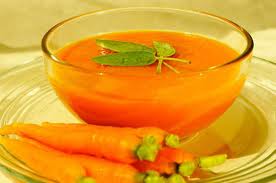 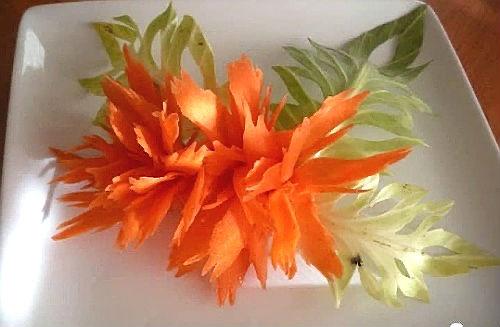 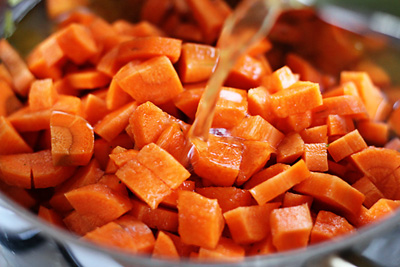 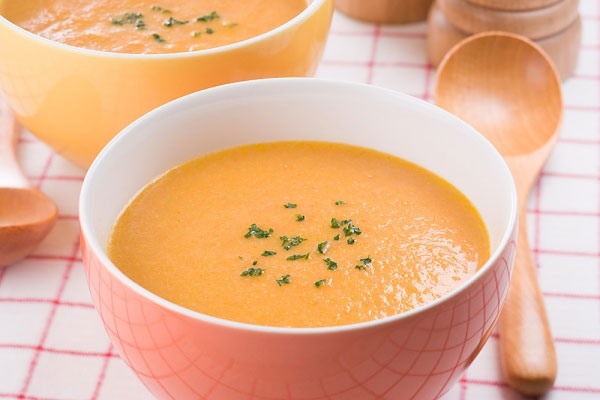 Củ cải trắng
Các món ăn từ củ cải trắng
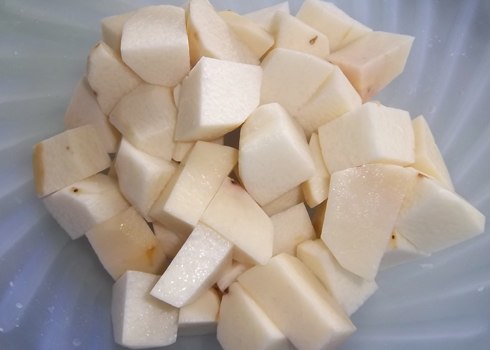 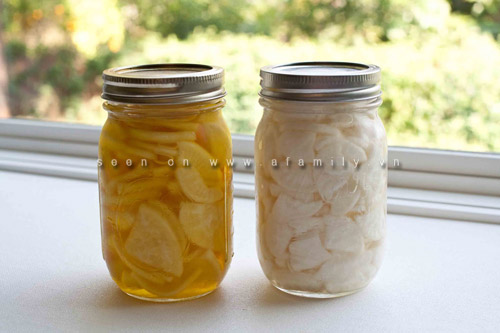 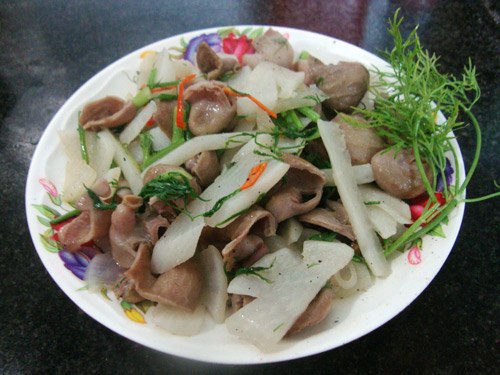 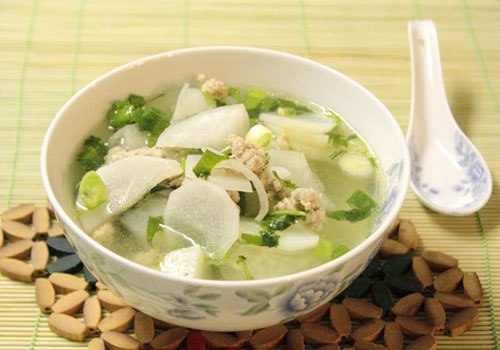 So sánh củ cải trắng và củ cà rốt
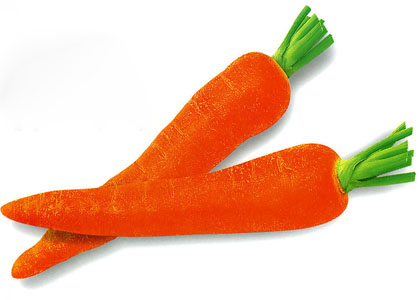 Mở rông
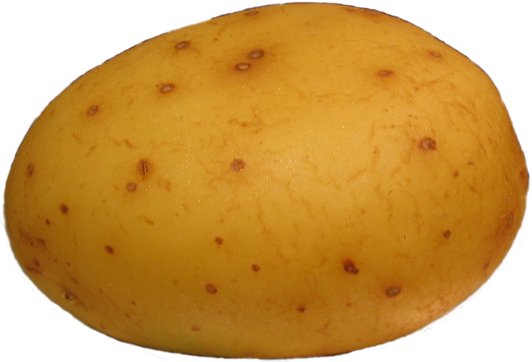 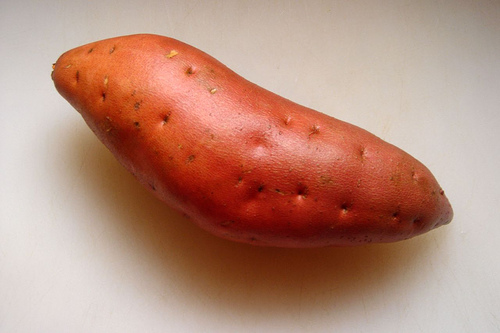 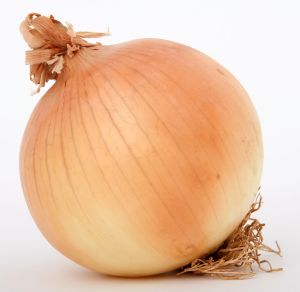 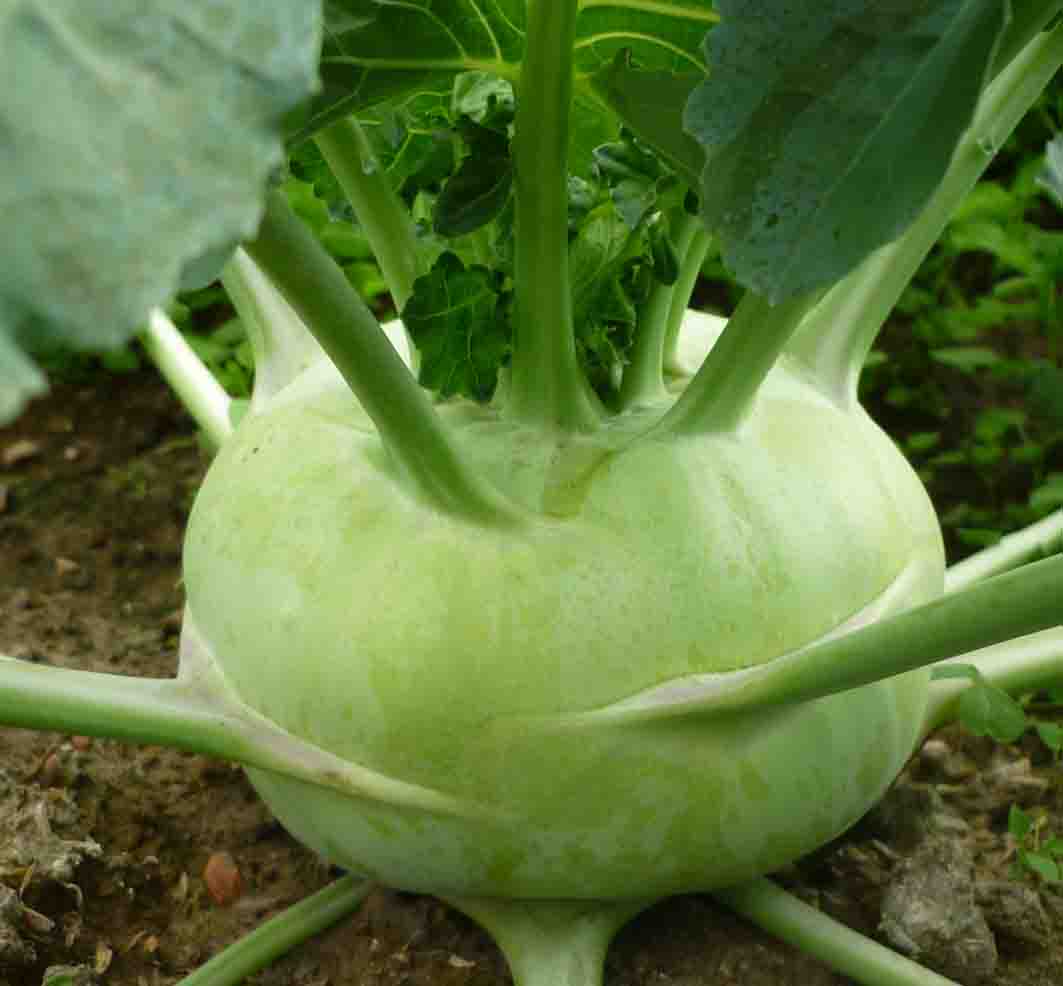 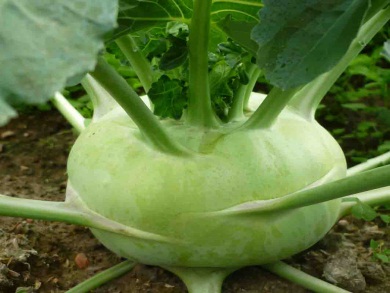 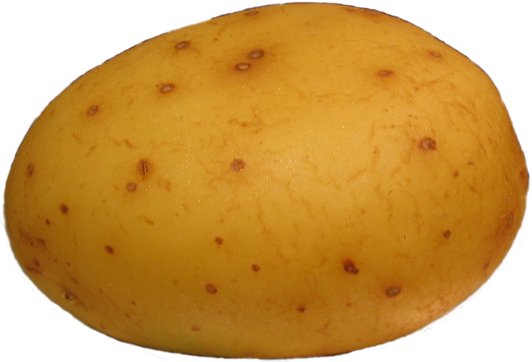 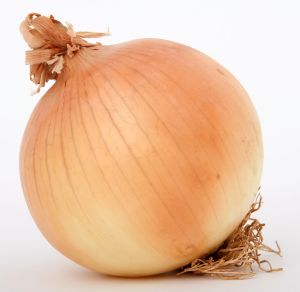 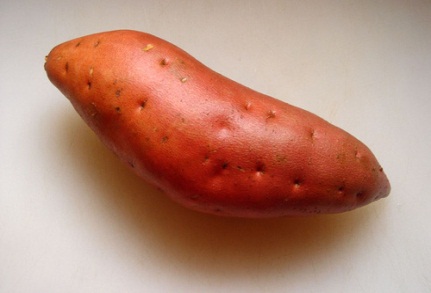 RAU ĂN CỦ
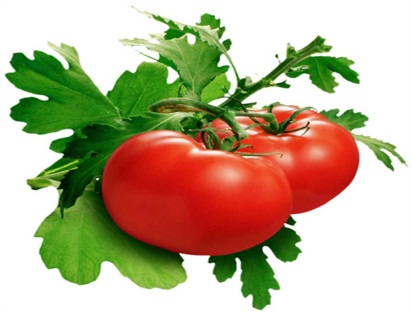 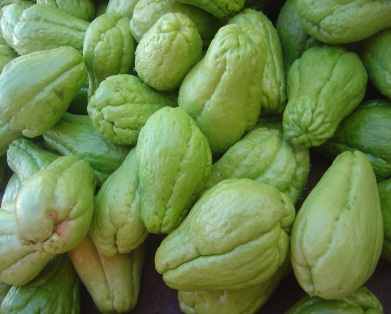 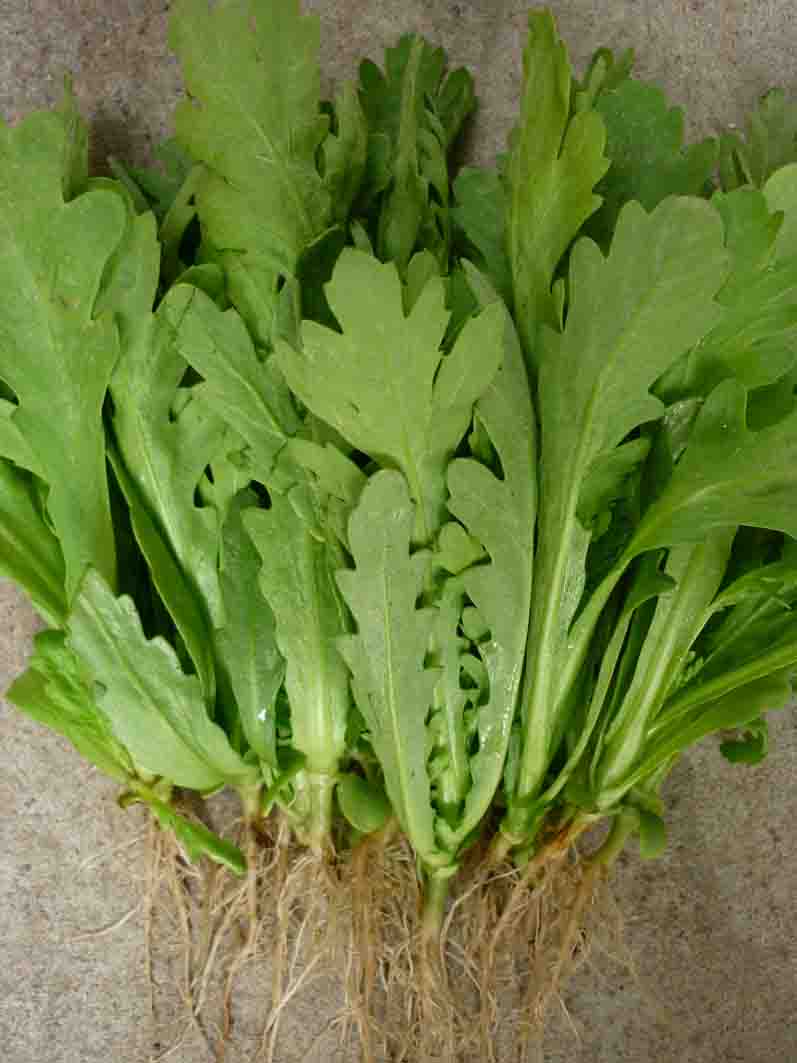 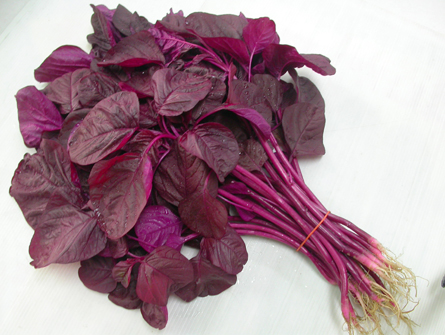 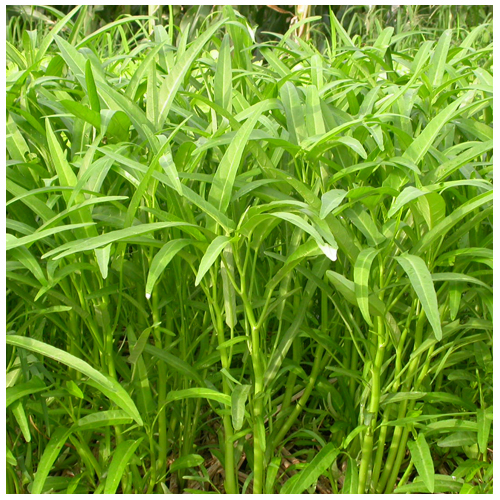 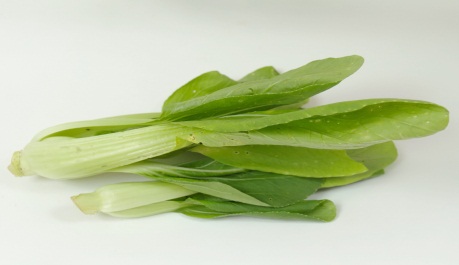 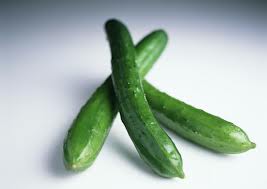 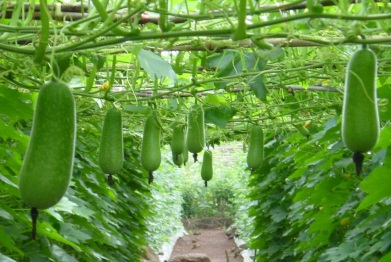 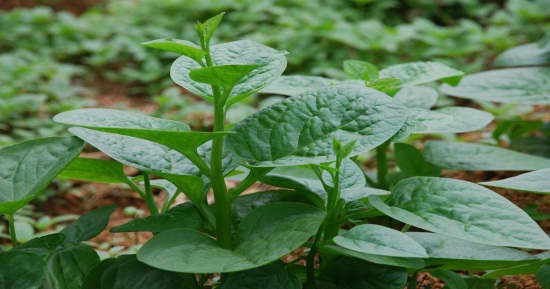 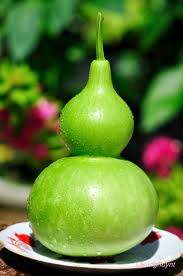 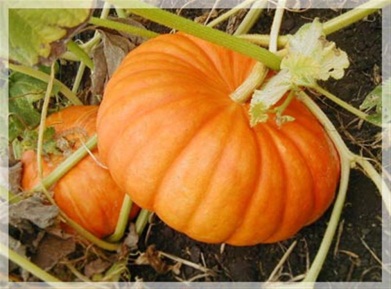 RAU ĂN QUẢ
RAU ĂN LÁ